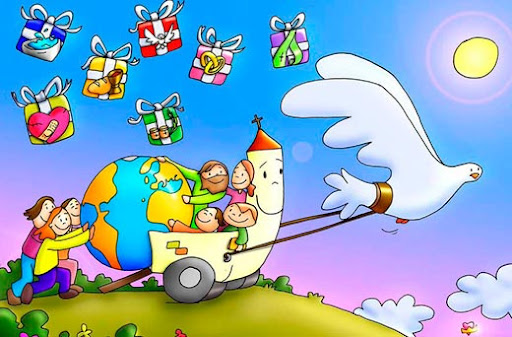 El Espíritu Santo guía siempre a la Iglesia a realizar gestos de amor, servicio, unidad y defensa de la verdad.
¿CÓMO PODEMOS EVIDENCIAR LA FELICIDAD HOY, EN MEDIO DE LA PANDEMIA?
  
El Espíritu Santo guía siempre a la Iglesia a realizar gestos de amor, servicio, unidad y defensa de la verdad.
  
Hay ejemplos en nuestras vidas, en nuestro entorno que nos ayudan a comprender cómo Dios va actuando ayer, hoy y siempre en favor de la felicidad humana.
 
Uno de estos ejemplos lo tenemos en el P. Hurtado S.J
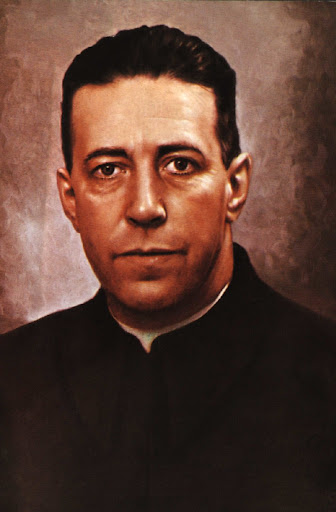 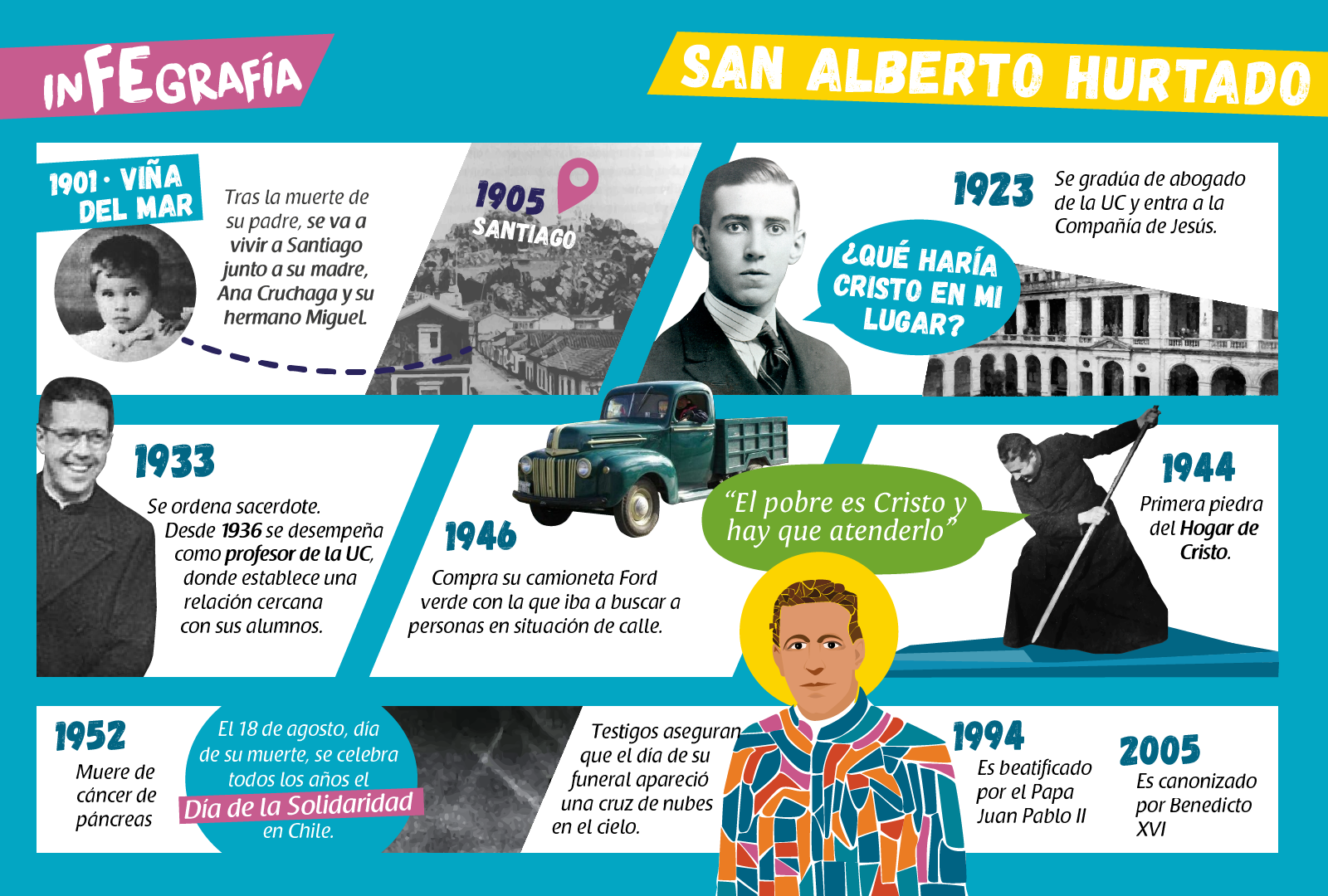 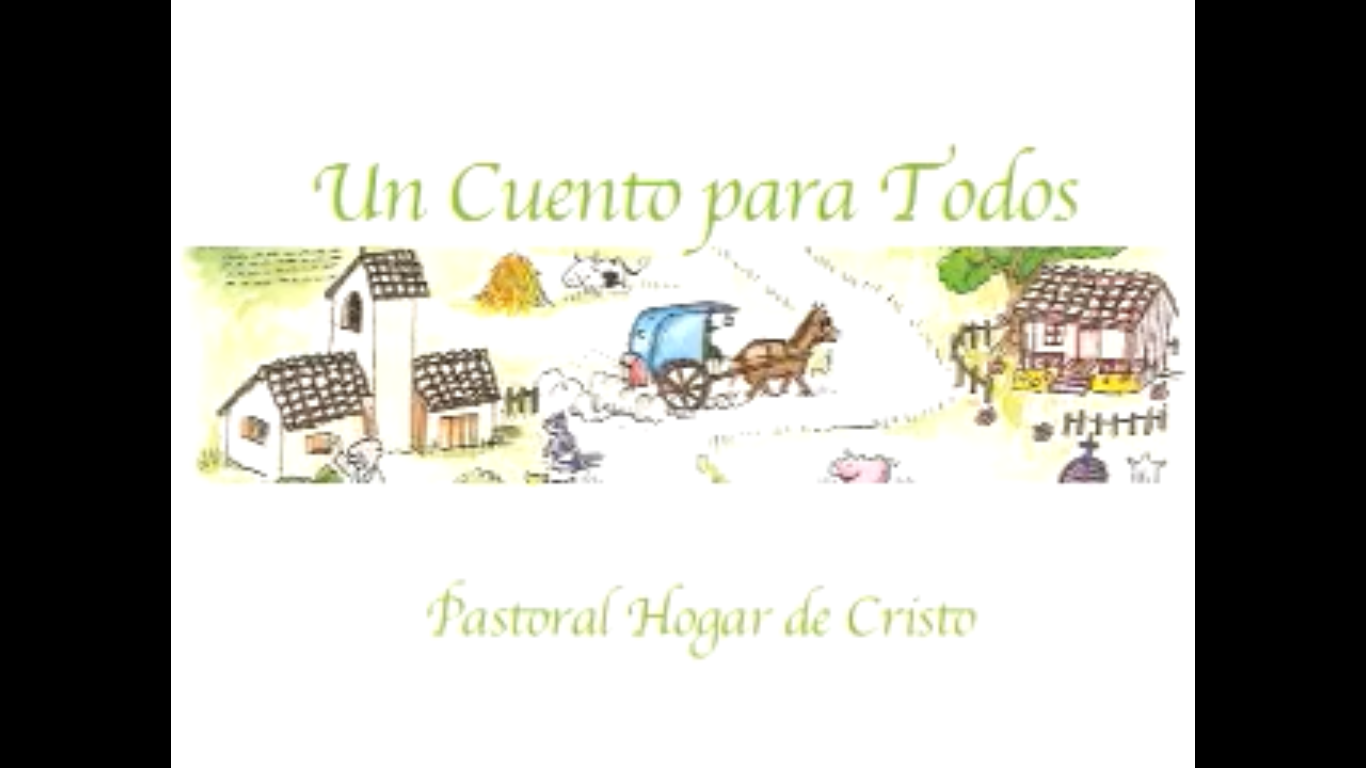 https://www.youtube.com/watch?v=GX6UXYBffVY
TAREA:
 
Crear un DECÁLOGO DE SOLIDARIDAD
10 Ejemplos de solidaridad en mi entorno; mi familia, mis amigos, etc.